Figure 5. RT–PCR analysis of the 3′-end of the SUA7 transcripts. (A) Diagram of the RT–PCR assay used for ...
Nucleic Acids Res, Volume 28, Issue 22, 15 November 2000, Pages 4435–4443, https://doi.org/10.1093/nar/28.22.4435
The content of this slide may be subject to copyright: please see the slide notes for details.
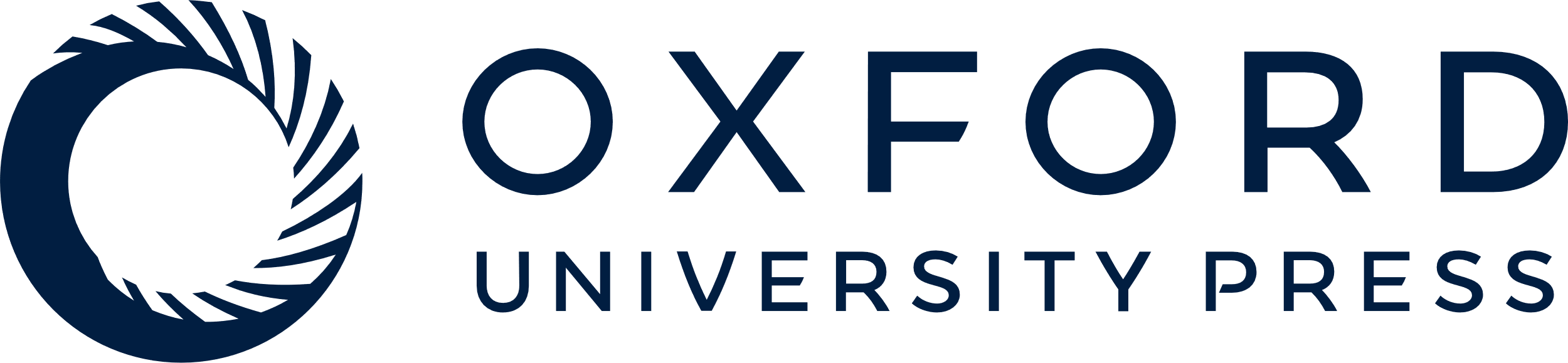 [Speaker Notes: Figure 5. RT–PCR analysis of the 3′-end of the SUA7 transcripts. (A) Diagram of the RT–PCR assay used for 3′-end determination. Total RNA isolated from exponential phase and amino acid starved 23-3a cells was treated with DNase I and used for cDNA synthesis using the ‘tagged’ 3′ primer shown. SUA7 specific transcripts were then amplified by PCR using the SUA7-specific primers and the tag primer (see Materials and Methods for primer sequences). (B) Products of the RT–PCR reaction were analyzed by electrophoresis on a 2.5% Nusieve agarose gel in TAE and detected by staining with ethidium bromide. Lane 1 is a 100 bp ladder used as a size standard, lane 2 contains products from RNA made from exponential phase cells with the Ro-RNAP primer (5′-end at +594), lane 3 contains products from RNA made from amino acid starved cells with the Ro-RNAP primer, lane 4 contains exponential RNA with the SUA7-3′ primer (5′-end at +1010) and lane 5 contains RNA from starved cells with the SUA7-3′ primer.


Unless provided in the caption above, the following copyright applies to the content of this slide:]